Workforce Information Advisory CouncilThe “We-Ack” May 2018
Mathew Barewicz 
Vermont Department of Labor
Economic & Labor Market Information Chief

Labor Market Information online at VTLMI.info
Disclaimer
Presentations are intended for educational purposes only and do not replace independent professional judgment.
The information in this presentation was compiled from sources believed to be reliable for informational purposes only.
“The opinions expressed in this presentation and on the following slides are solely those of the presenter and not necessarily those of WIAC or USDOL. The WIAC or USDOL do not guarantee the accuracy or reliability of the information provided herein.”
The WIAC
Formed as part of the Workforce Innovation and Opportunity Act (“We-Oh-Ah”)

The purpose is to provide recommendations to the Secretary of Labor on:
The evaluation and improvement of the nationwide workforce and labor market information system and statewide systems that comprise the nationwide system, and 
How the Department and the states will cooperate in the management of those systems. These systems include programs to produce employment-related statistics and state and local workforce and labor market information.
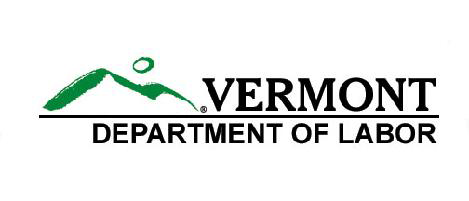 www.vtlmi.info
The Committee:
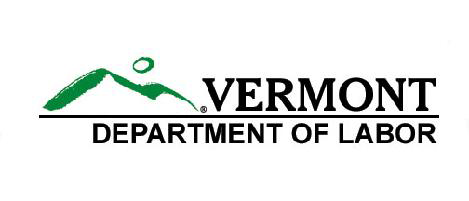 www.vtlmi.info
First Plug
Please consider applying for a vacant or expiring position 

				OR

Encourage someone you know to participate; just make sure they are a knowledgeable about LMI (“Elle-Em-Eye”)
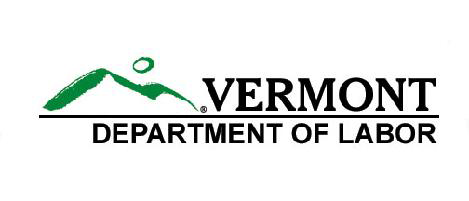 www.vtlmi.info
The Work
Started in July 2016 and have since included 
4 in-person meetings
4 virtual meetings
Countless subcommittee meetings and conference calls
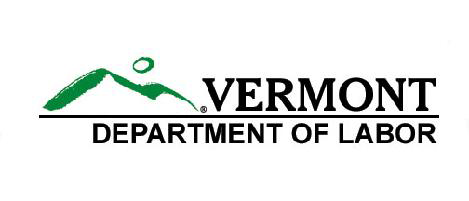 www.vtlmi.info
The Work
Work Product Produced to Date:
	(Draft of) Final WIAC Report (short version)
	(Draft of) WIAC Opportunities Infographic
		- Highlighting 6 Opportunities
	Second Draft of the Final WIAC Report (long version)
		- Highlighting 9 Recommendations
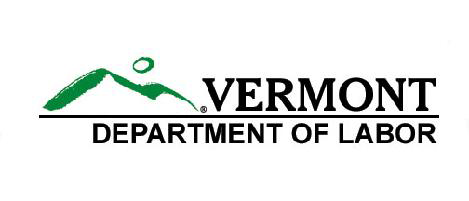 www.vtlmi.info
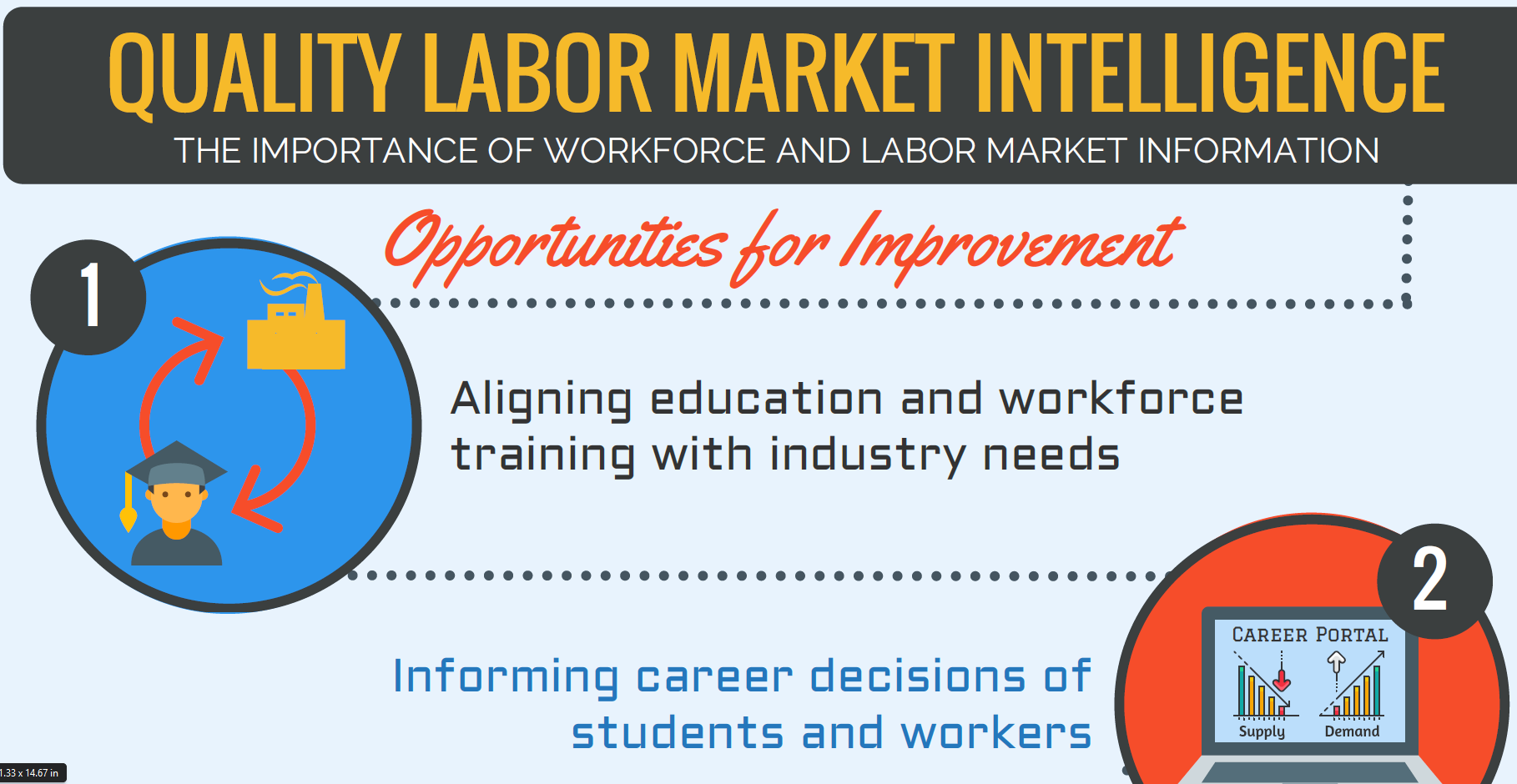 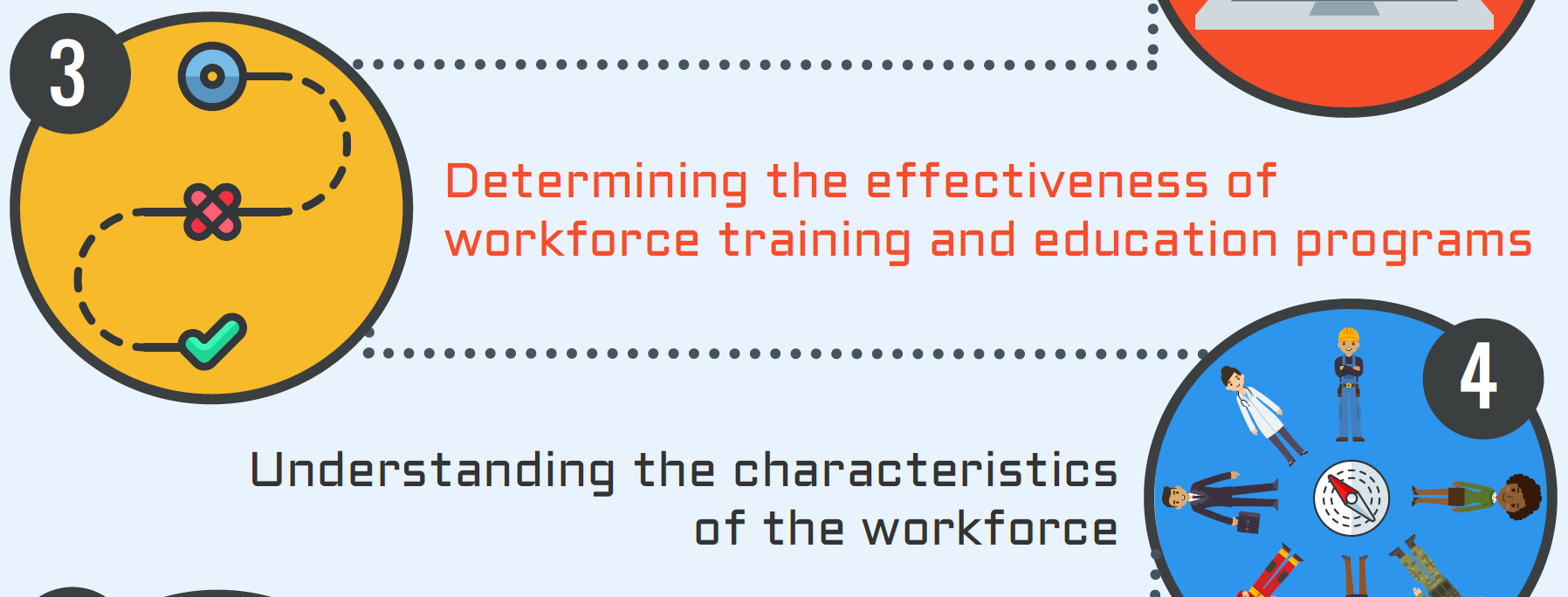 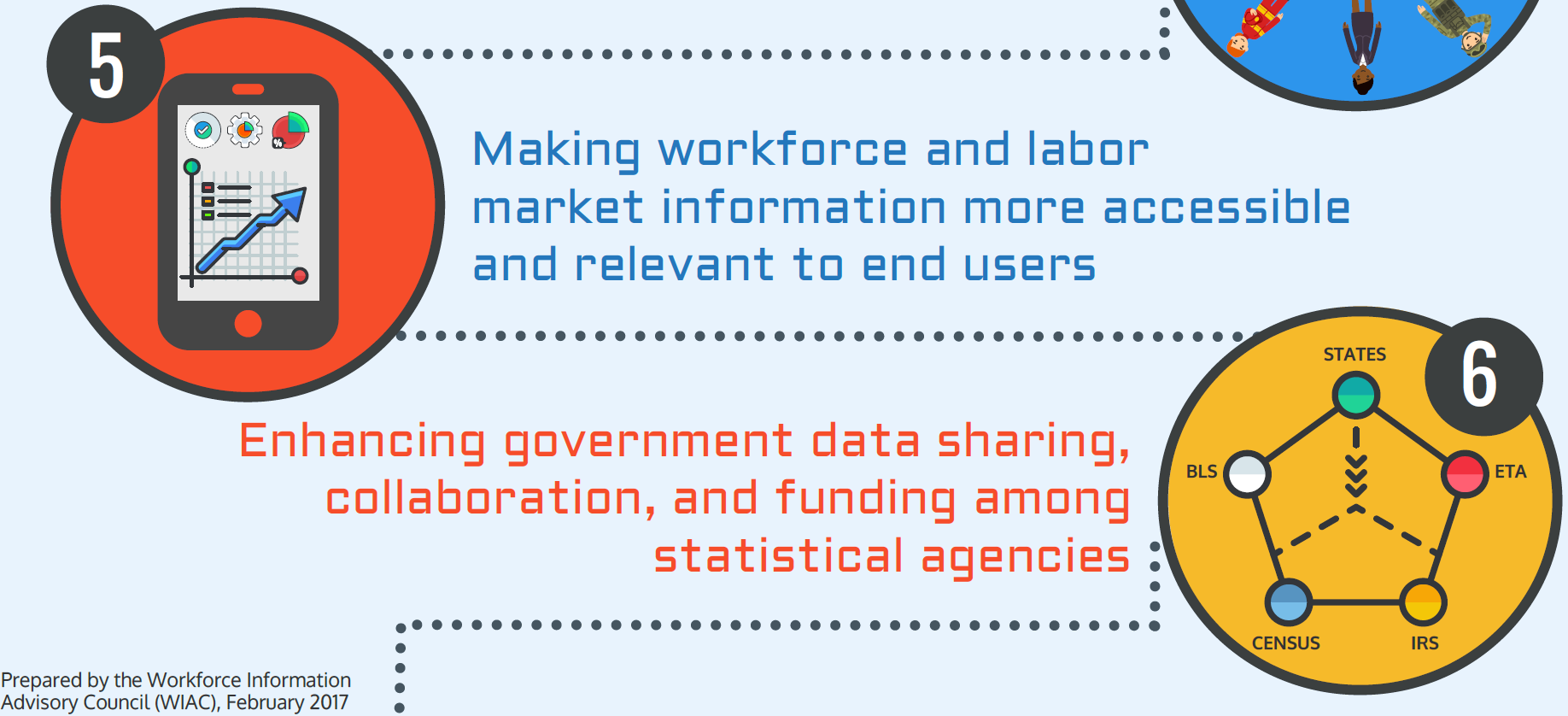 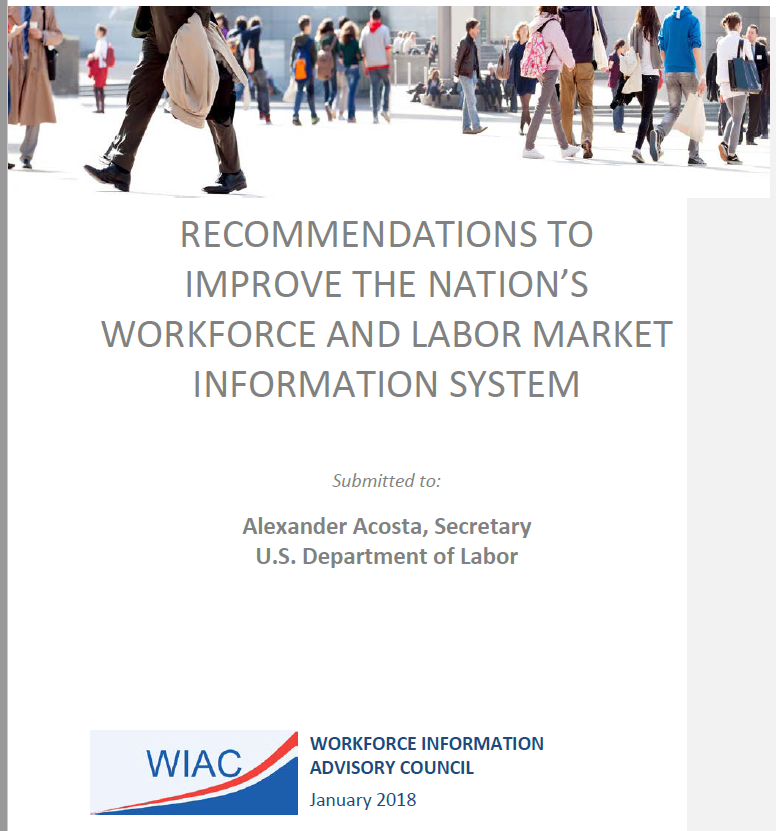 The Report:
Recommendations on WLMI Products
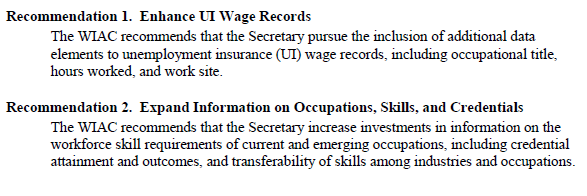 Recommendations on WLMI Products
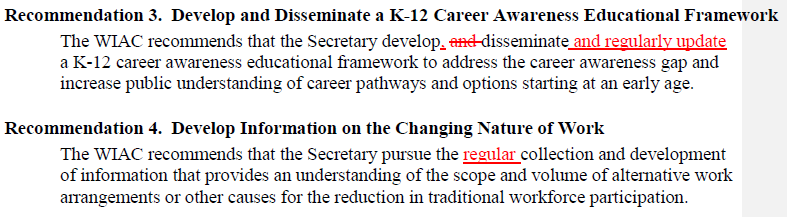 Recommendations on the WLMI System
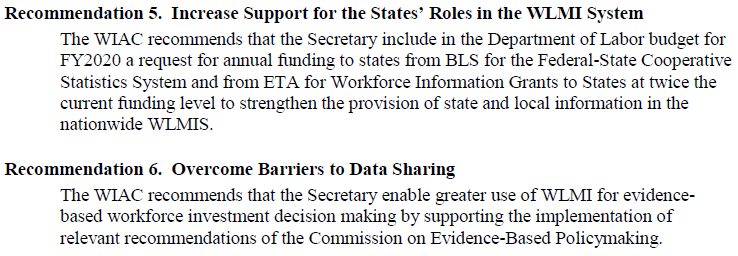 Recommendations on the WLMI System
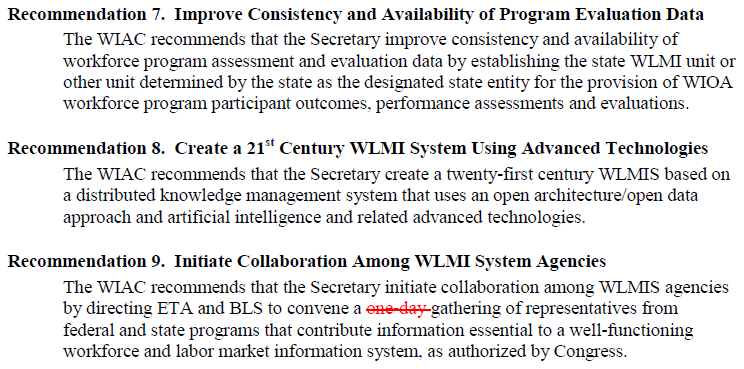 Current Status
PENDING
Second Plug
Follow the work:	https://www.doleta.gov/wioa/wiac/ 
(just google USDOL ETA WIAC)

Please provide feedback to a Council member 
	Because it is not the “Me-Ack”; it is the WE-Ack!
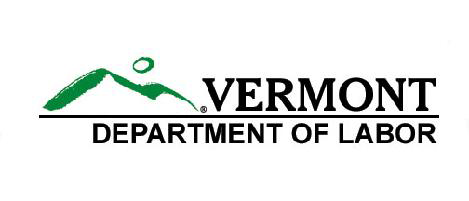 www.vtlmi.info
Questions???& Thank you!
Slides prepared by: Mathew Barewicz
Economic & Labor Market Information Division
Vermont Department of Labor
802.828.4153
mathew.barewicz@vermont.gov
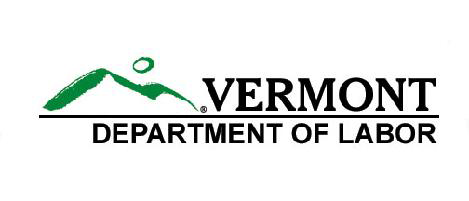 www.vtlmi.info